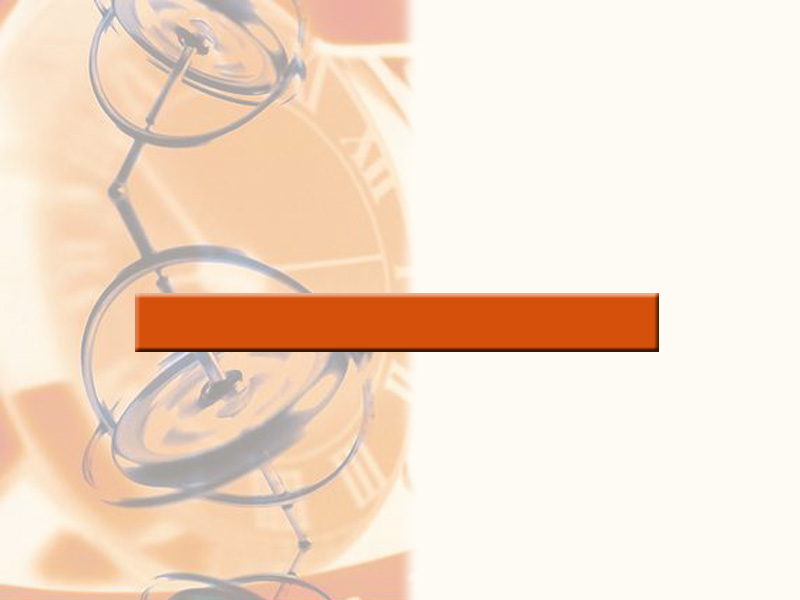 6
TECHNIQUES OF INTEGRATION
TECHNIQUES OF INTEGRATION
6.5Integration of Rational Functions by Partial Fractions
In this section, we will learn:
How to integrate rational functions 
by reducing them to a sum of simpler fractions.
PARTIAL FRACTIONS
We show how to integrate any rational function (a ratio of polynomials) by expressing it as a sum of simpler fractions, called partial fractions.
We already know how to integrate partial functions.
INTEGRATION BY PARTIAL FRACTIONS
To illustrate method, observe that by taking the difference of the fractions 2/(x – 1) and 1/(x – 2) to a common denominator, we obtain:
INTEGRATION BY PARTIAL FRACTIONS
If we now reverse the procedure, we see how to integrate the function on the right side of this equation:
INTEGRATION BY PARTIAL FRACTIONS
To see how the method of partial fractions works in general, let’s consider a rational function

where P and Q are polynomials.
PROPER FUNCTION
It’s possible to express f as a sum of simpler fractions if the degree of P is less than the degree of Q.
Such a rational function is called proper.
DEGREE OF P
Recall that, if


where an ≠ 0,
then the degree of P is n and
we write deg(P) = n.
PARTIAL FRACTIONS
If f is improper (deg(P) ≥ deg(Q)),
divide Q into P as a preliminary step
using long division
Result will have remainder R(x) where deg(R) < deg(Q).
PARTIAL FRACTIONS
Example 1
Find 		    

The degree of the numerator is greater than that of the denominator.
So, we first perform the long division:



Now integrate term by term:
PARTIAL FRACTIONS
Once the numerator is lower in degree than the denominator,
the next step is to factor the denominator Q(x) as far as possible.
FACTORISATION OF Q(x)
It can be shown that any polynomial Q can be factored as a product of:
Linear factors (of the form ax + b)
Irreducible quadratic factors (of the form ax2 + bx + c, where b2 – 4ac < 0).
FACTORISATION OF Q(x)
For instance, if Q(x) = x4 – 16, we could factor it as:
FACTORISATION OF Q(x)
The third step is to express the proper rational function R(x)/Q(x) as a sum of partial fractions of the form:

A theorem in algebra guarantees that it is always possible to do this.
We explain details for the four cases that occur.
CASE 1 Q(x) is product of distinct linear factors
Q(x) = (a1x + b1) (a2x + b2)…(akx + bk) where no factor is repeated (and no factor is a constant multiple of another).
In this case, there exist constants A1, A2, . . . , Ak  such that:


These constants can be determined as in the following example.
Example 2
PARTIAL FRACTIONS
deg(num) < deg(denom), so we don’t need to divide.
We factor the denominator as: 	2x3 + 3x2 – 2x = x(2x2 + 3x – 2) = x(2x – 1)(x + 2) 
It has three distinct linear factors.
So, the partial fraction decomposition of has the form


To determine A, B and C, multiply both sides of equation by product of denominators x(2x – 1)(x + 2) obtaining Equation 2:
x2 + 2x - 1 = A(2x – 1)(x + 2) + Bx(x + 2) + Cx(2x – 1)
PARTIAL FRACTIONS
E. g. 2—Equation 5
Expanding right hand side of Equation 2 and writing it in the standard form for polynomials, we get:
x2 + 2x - 1 = (2A + B + 2C)x2+ (3A + 2B – C)x – 2A
Polynomials are identical so their coefficients must be equal:	 			    2A + B + 2C = 1
3A + 2B – C = 2
                –2A = –1
Solving this system, we get:
A = ½, B = 1/5, C = –1/10
PARTIAL FRACTIONS
Example 2
Hence,




In integrating middle term, substitute u = 2x – 1, which gives du = 2 dx  dx = du/2.
Alternative method to find coefficients
Equation 2 is true for every value of x :
x2 + 2x – 1 = A(2x – 1)(x + 2) + Bx(x + 2) + Cx(2x – 1)
Let’s choose values of x that simplify the equation. 
If x = 0, the second and third terms on the right side vanish and the equation becomes –1 = –2A. 
Hence, A = ½.
Likewise, x = ½  1/4 = 5B/4 and x = –2  –1 = 10C.
Hence, B = 1/5 and C = –1/10.
PARTIAL FRACTIONS
Example 3 			a ≠ 0
Therefore: 
We put x = a in the equation and get A(2a) = 1. So, A = 1/(2a). 
If we put x = –a, we get B(–2a) = 1. So, B = –1/(2a). And




Since ln x – ln y = ln(x/y), we can write the integral as:
CASE 2: linear but with  r repeats
Q(x) is a product of linear factors, some of which are repeated.
Suppose the first linear factor (a1x + b1) is repeated r times.
That is, (a1x + b1)r occurs in the factorization
Then, instead of the single term A1/(a1x + b1), we would use:

For example:


However, this is too difficult to use as a solved example.
PARTIAL FRACTIONS
Example 4
The first step is to divide:


We call our denominator Q(x).
Since Q(1) = 0, we know that x – 1 is a factor & we obtain:
PARTIAL FRACTIONS
Example 4
The linear factor x – 1 occurs twice.
So, the partial fraction decomposition is:

Clearing the denominators gives us:


Equating coefficients:

So A = 1, B = 2 & C = -1
PARTIAL FRACTIONS
Example 4
Thus,
CASE 3: irreducible quadratic factors, none repeated
Formula 9
If Q(x) has the factor ax2 + bx + c, where b2 – 4ac < 0, then we will have a term of the form:
where A and B are constants to be determined.
CASE 3 example: f(x) = x/[(x – 2)(x2 + 1)(x2 + 4)
f(x) has a partial fraction decomposition:


Split each term with a quadratic denominator in 2. 
One term will have a natural log (e.g., use u = x2+1)
Other term will make use of:
Example 5
PARTIAL FRACTIONS
As x3 + 4x = x(x2 + 4), we write:


Multiplying by x(x2 + 4), we have: 


Equating coefficients, we obtain:A + B = 2     C = –1     4A = 4
Thus, A = 1, B = 1, and C = –1.
PARTIAL FRACTIONS
Example 5
Hence,
In order to integrate 2nd term, we split into two parts:


We make substitution u = x2 + 4 in the first of these integrals so that du = 2x dx and use tan-1 (formula *) for 2nd, so:
Example 6
PARTIAL FRACTIONS
deg(num)  deg(denom)
So we divide & obtain:

4x2 – 4x + 3 is irreducible because b2 – 4ac = –32 < 0.
This means it can’t be factored.
We complete the square in denominator as preliminary step:

Now substitute u = 2x – 1 [or x = ½(u + 1)] and du = 2 dx so
PARTIAL FRACTIONS
Example 6 taken to completion
Integration from CASE 3: irreducible quadratic factor, not repeated
Given a partial fraction of the form:

Complete the square in the denominator. 
Make a substitution that brings the integral into the form:


1st integral is natural log 
2nd integral is inverse tan
CASE 4 repeated irreducible quadratic factor
Suppose Q(x) has factor  (ax2 + bx + c)r  where b2 – 4ac < 0.
Then the additional terms are
Example 7
Case 4 of PARTIAL FRACTIONS
Find the form of the decomposition for:

Answer:



[The task of actually finding the coefficients would be best left to a CAS (computer algebra system).]
CASE 4 repeated irreducible quadratic factor (cont.)
If Q(x) has factor  (ax2 + bx + c)r  where b2 – 4ac < 0.
Then the additional terms are


If b0, then as a preliminary step
complete the square 
make the u-substitution already demonstrated (effectively eliminating linear term in the denominator).
Due to this transformation, our sole example will be with b = 0.
PARTIAL FRACTIONS
Example 8
Evaluate

The form of the partial fraction decomposition is:
PARTIAL FRACTIONS
Example 8
Multiplying by x(x2 + 1)2, we have:
PARTIAL FRACTIONS
Example 8
If we equate coefficients, we get the system


This has the solution 			A = 1, B = –1, C = –1, D = 1, E = 0.
PARTIAL FRACTIONS
Example 8
Thus,
AVOIDING PARTIAL FRACTIONS
Example 9
Sometimes partial fractions can be avoided when integrating a rational function. 
If u = x(x2 + 3) = x3 + 3x, then du = (3x2 + 3) dx and so
RATIONALIZING SUBSTITUTIONS
Example 10
Nonrational functions at times can be changed into rational functions by means of appropriate substitutions. 
If integrand contains n√g(x), try the substitution u = n√g(x).
Let                    	 then u2 = x + 4,  x = u2 – 4 & dx = 2u du


We evaluate integral by factoring u2 – 4 as (u – 2)(u + 2) and use partial fractions (example 3 with a = 2).